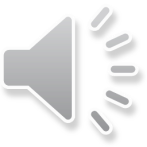 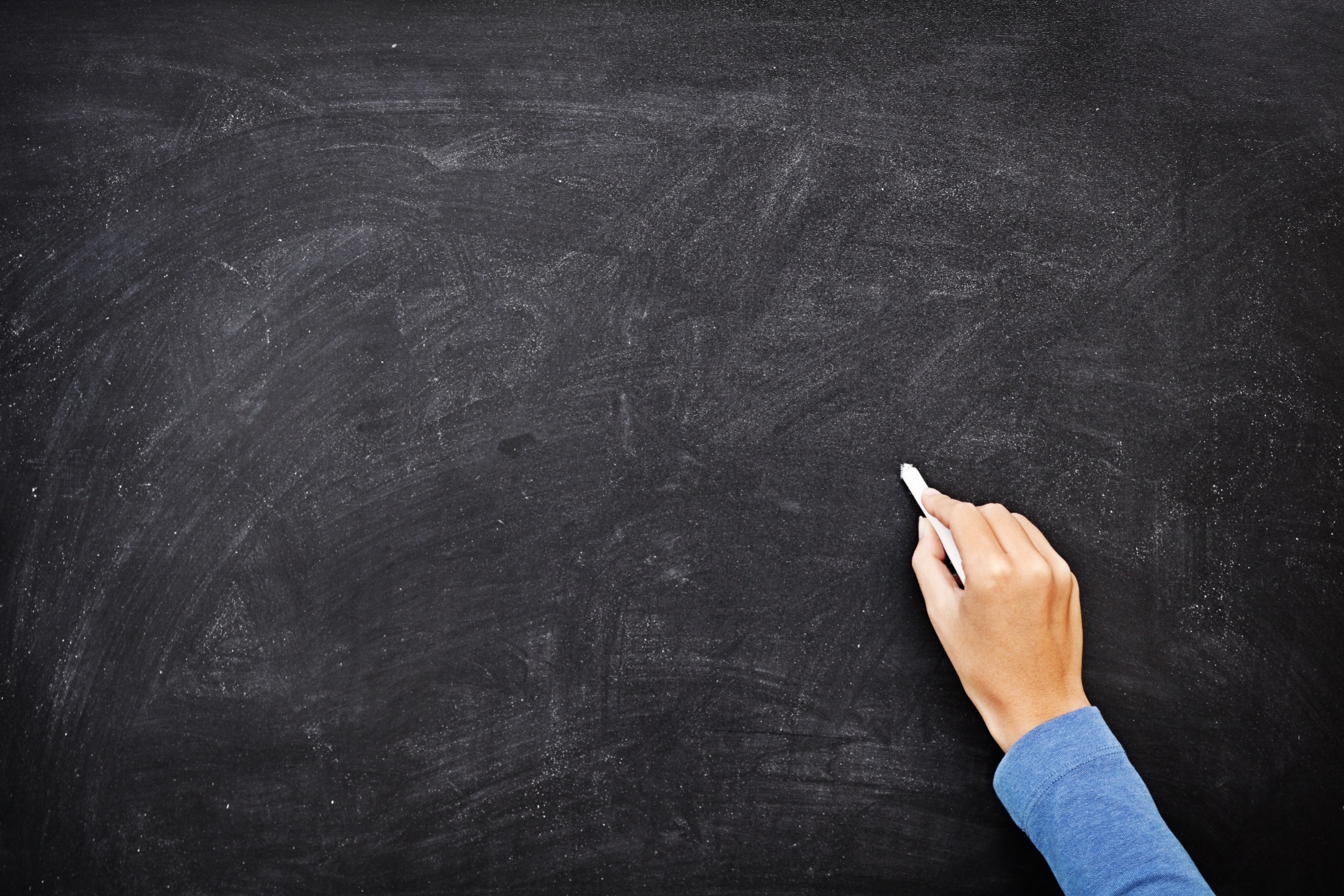 III. Cấu tạo phân tử hợp chất hữu cơ.
Hóa học hữu cơ
1. Đặc điểm cấu tạo phân tử hợp chất hữu cơ.a. Hóa trị và liên kết giữa các nguyên tử.b. Mạch Cacbonc.Trật tự liên kết giữa các nguyên tử trong phân tử.
2. Công thức cấu tạo
Cấu tạo phân tử hợp chất hữu cơ
1. Đặc điểm cấu tạo phân tử hợp chất hữu cơ.
a. Hóa trị và liên kết giữa các nguyên tử.
Trong hợp chất hữu cơ:  C (IV)        H (I)         O (II)
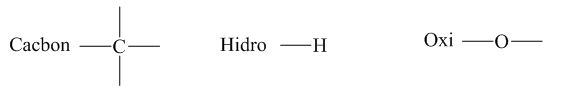 Các nguyên tử liên kết với nhau theo đúng hóa trị của chúng.
Mỗi liên kết được biểu diễn bằng một nét gạch nối giữa 2 nguyên tử.
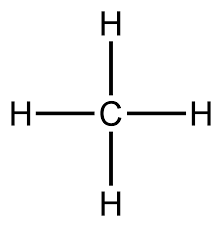 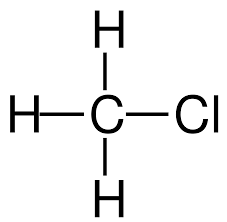 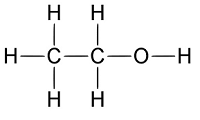 Metan 
CH4
Rượu etylic C2H6O
Metyl clorua
CH3Cl
1. Đặc điểm cấu tạo phân tử hợp chất hữu cơ.
b. Mạch cacbon
Những nguyên tử Cacbon trong phân tử hợp chất hữu cơ có thể 
liên kết trực tiếp với nhau tạo thành mạch cacbon.
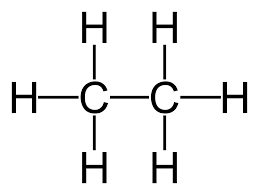 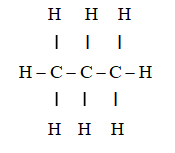 C2H6
C3H8
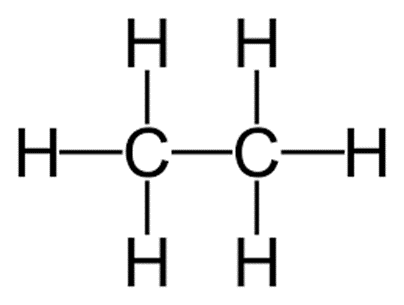 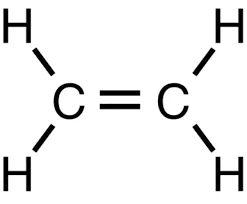 C2H6
C2H4
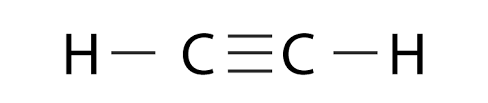 C2H2
1. Đặc điểm cấu tạo phân tử hợp chất hữu cơ.
b. Mạch cacbon
Có 3 loại mạch cacbon: Mạch thẳng (mạch không phân nhánh)
			      Mạch nhánh
			      Mạch vòng
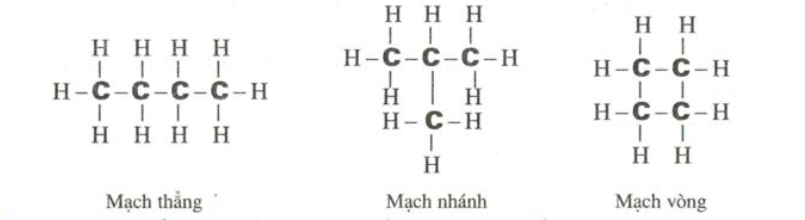 Mạch thẳng
Mạch nhánh
Mạch vòng
1. Đặc điểm cấu tạo phân tử hợp chất hữu cơ.
c. Trật tự liên kết giữa các nguyên tử trong phân tử
Mỗi hợp chất hữu cơ có một trật tự liên kết xác định 
giữa các nguyên tử trong phân tử.
Dựa vào hóa trị và liên kết giữa các nguyên tử, em hãy viết công thức biểu diễn đầy đủ liên kết của C2H6O?
CTPT:  C2H6O
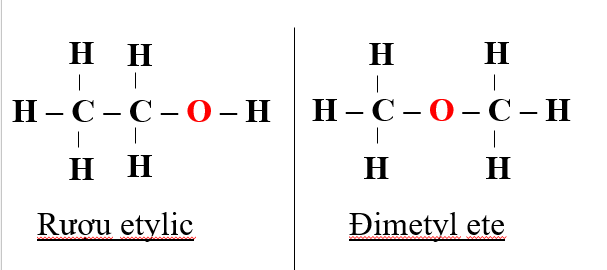 2. Công thức cấu tạo.
- Công thức cấu tạo biểu diễn đầy đủ liên kết giữa các nguyên tử trong phân tử. 
    - Công thức cấu tạo cho biết thành phần phân tử và trật tự liên kết giữa các nguyên tử trong phân tử.
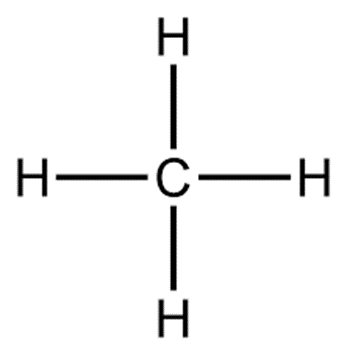 Metan:
Viết gọn: CH4
BÀI TẬP
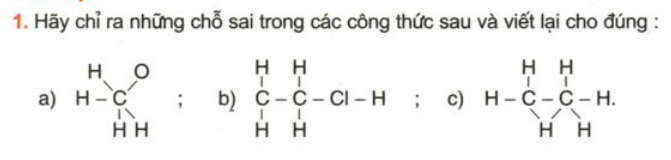 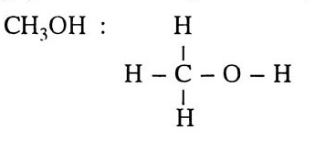 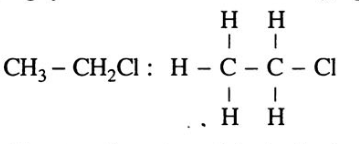 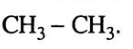 BÀI TẬP
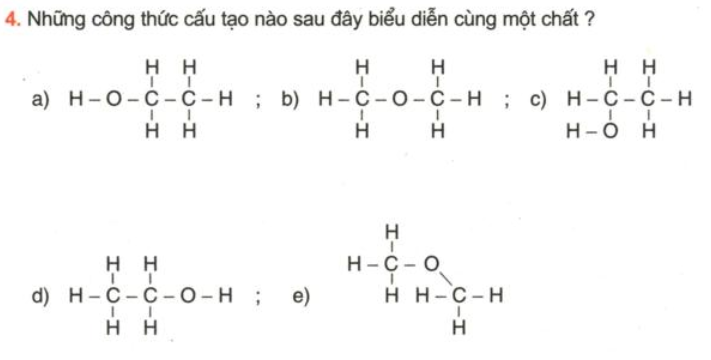 BÀI TẬP
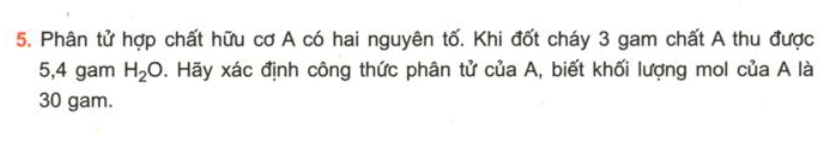 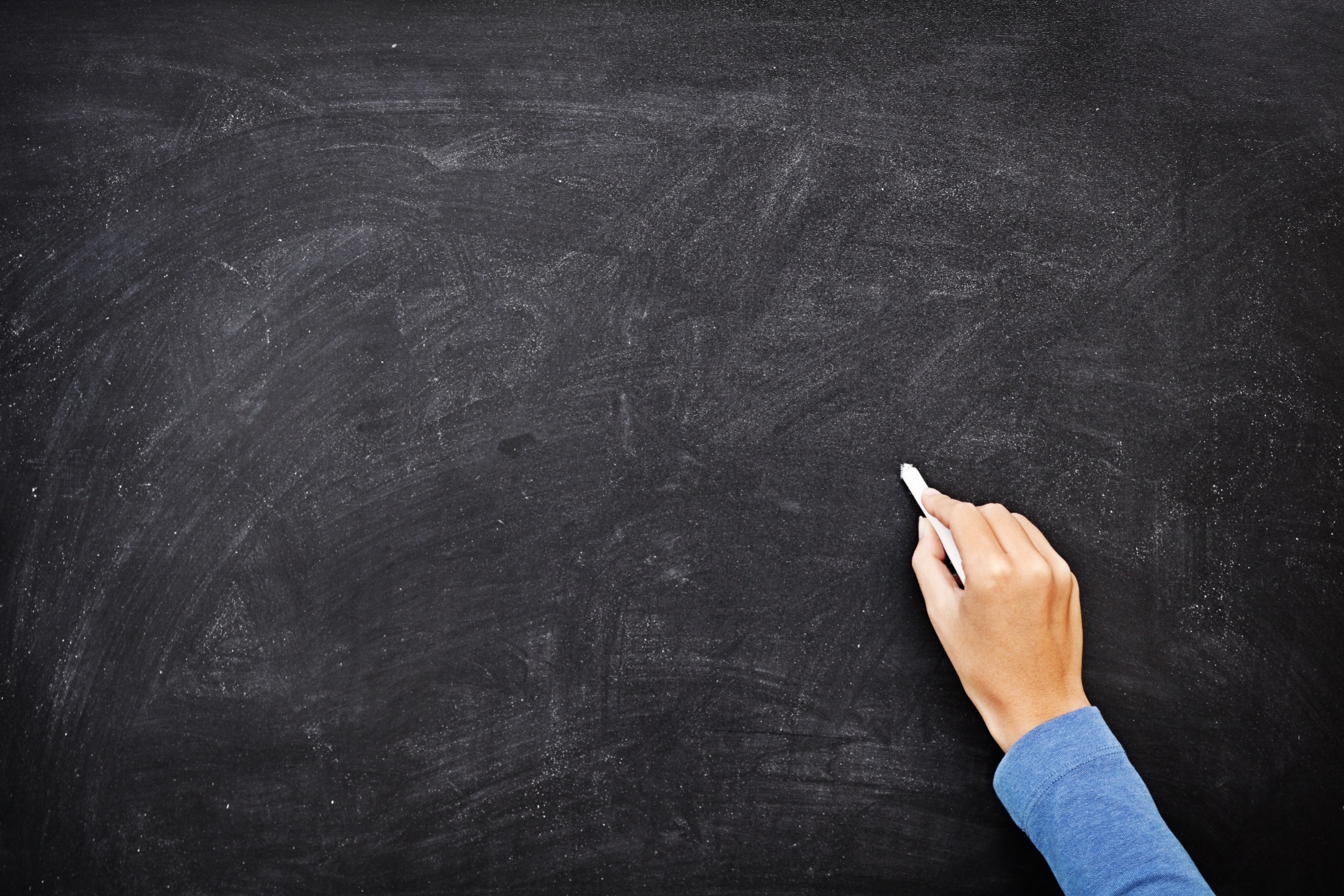 Cám ơn các bạn đã chú ý lắng nghe!